Anzahl der Testungen und Positivenanteile pro Woche (SARS in ARS) Datenstand 07.12.2021
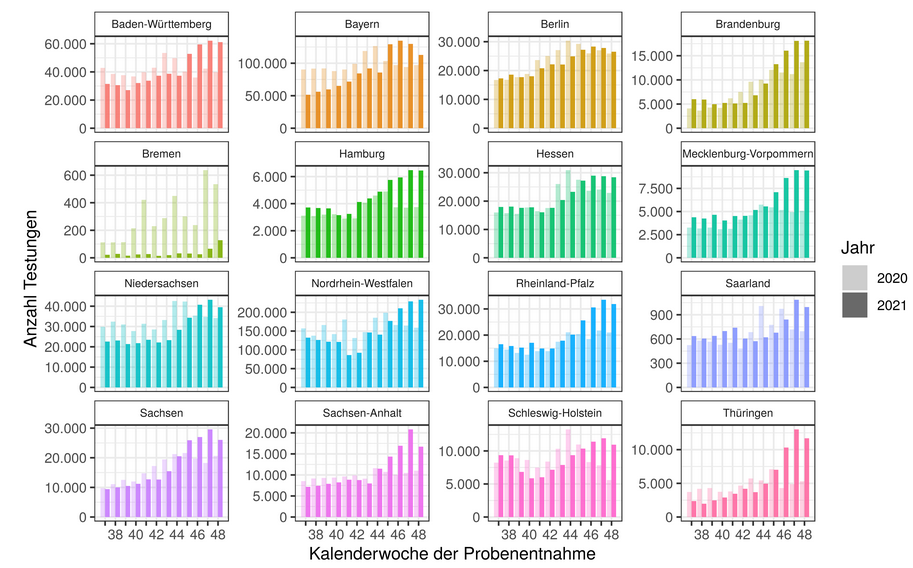 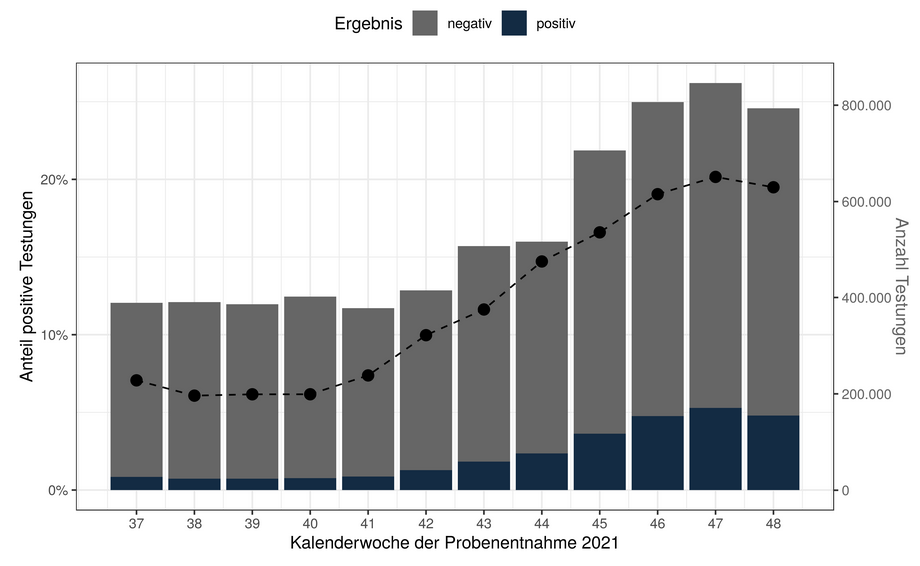 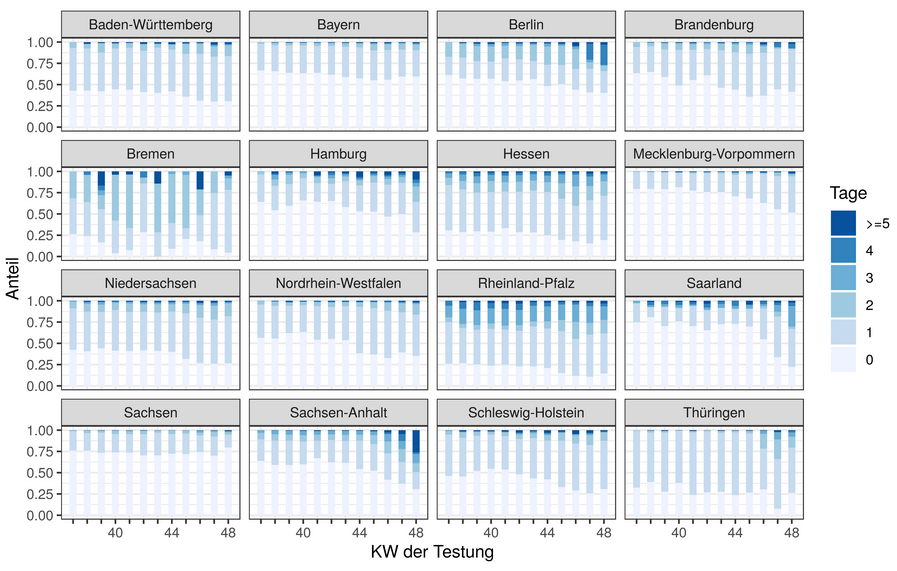 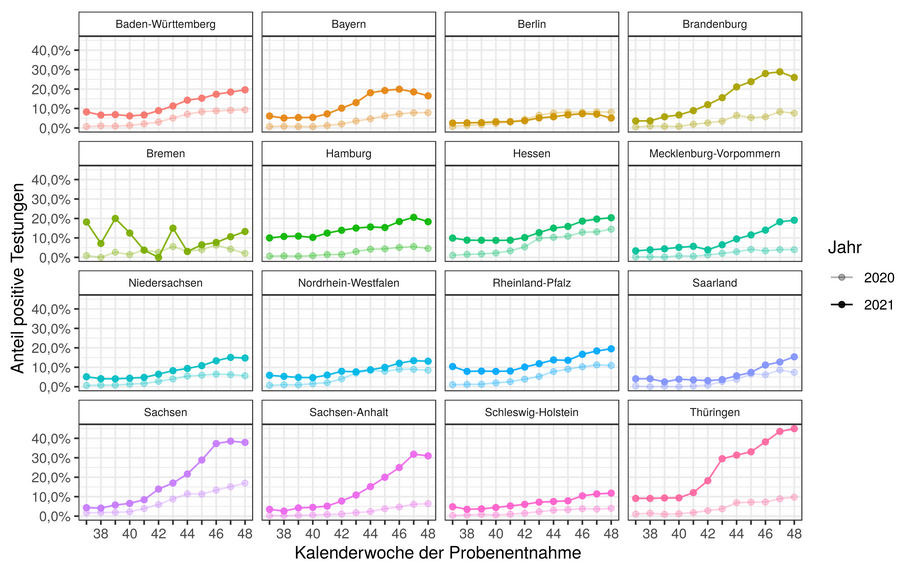 1
Testung und Alter / Testort
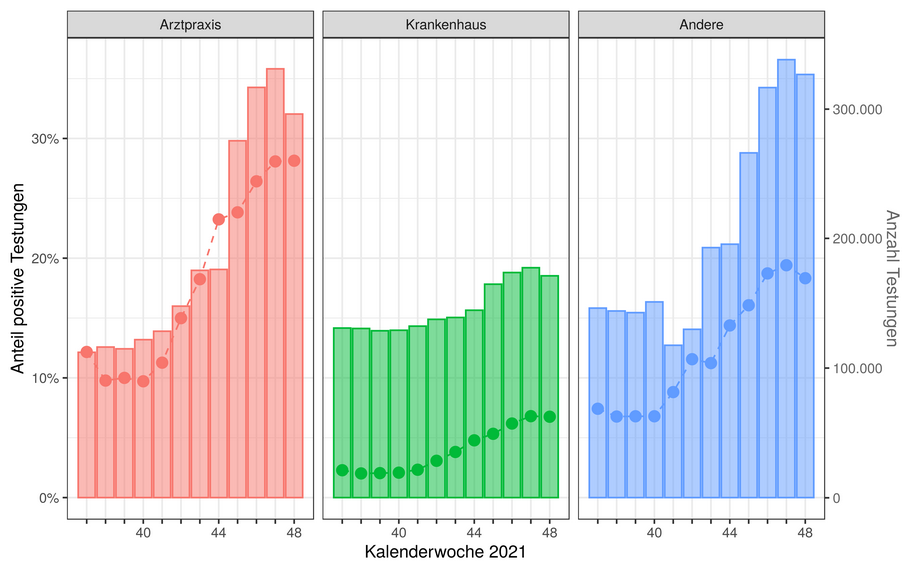 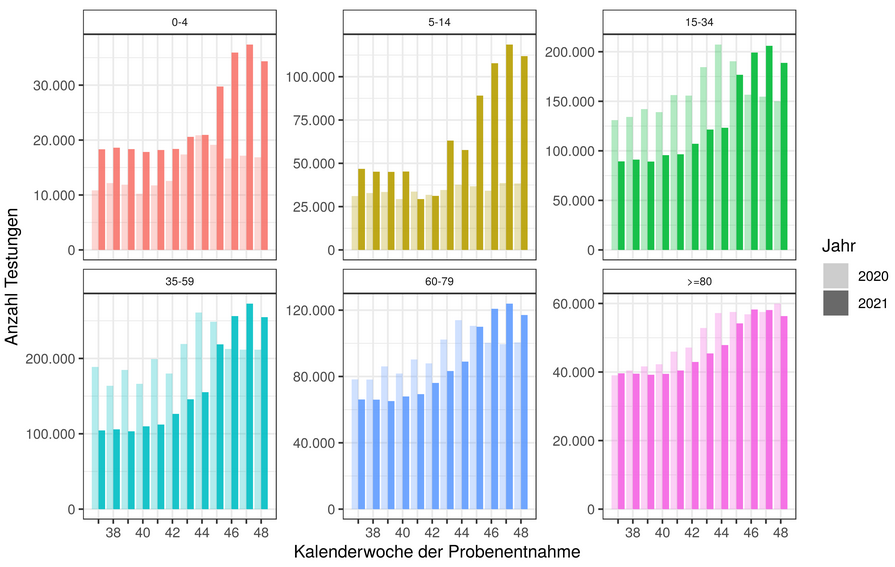 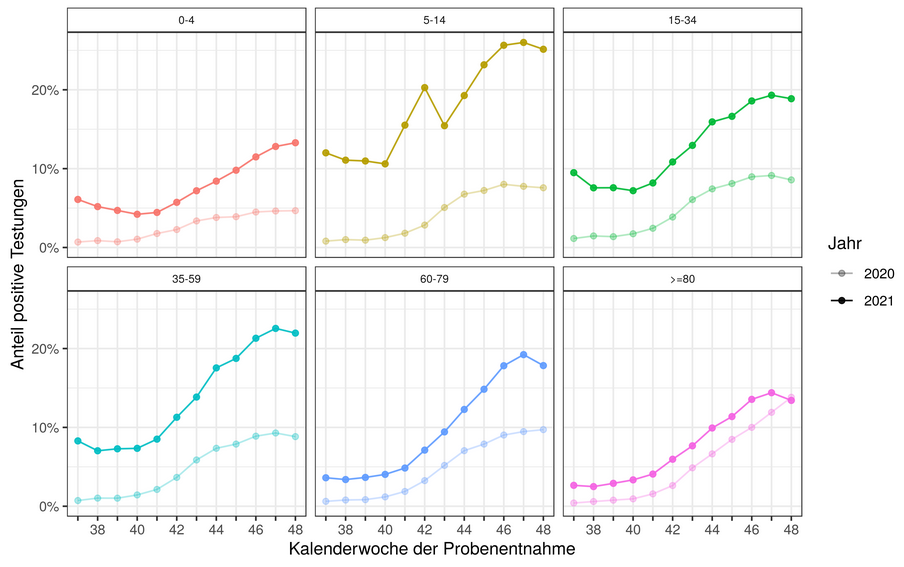 2
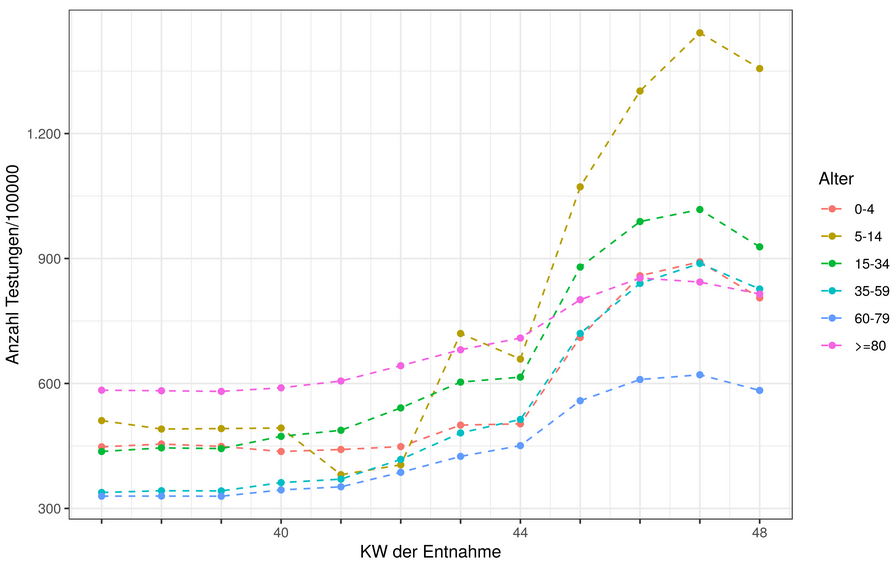 Datenstand 07.12.2021 Anzahl der Testungen pro 100.000 Einwohner nach Altersgruppe und Woche
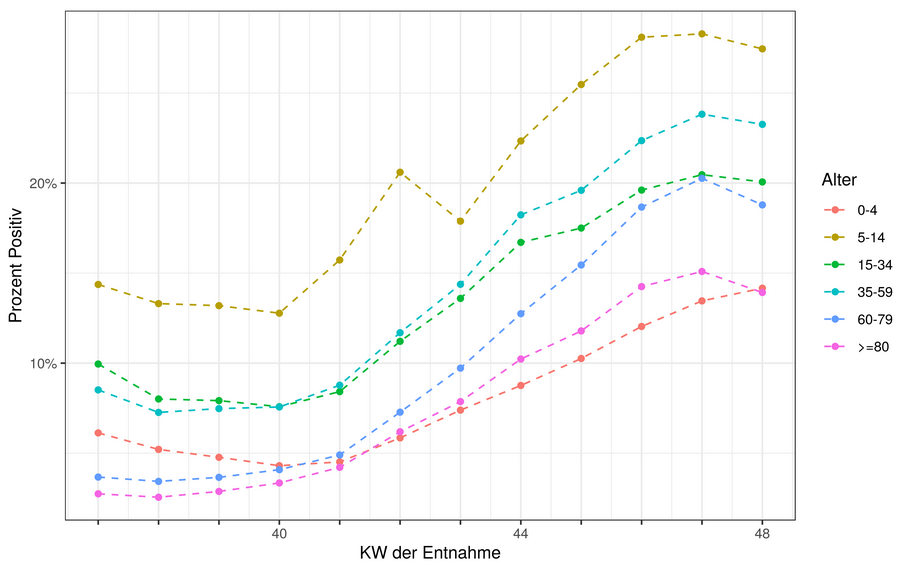 Positivenanteile nach Alters-gruppe und Woche
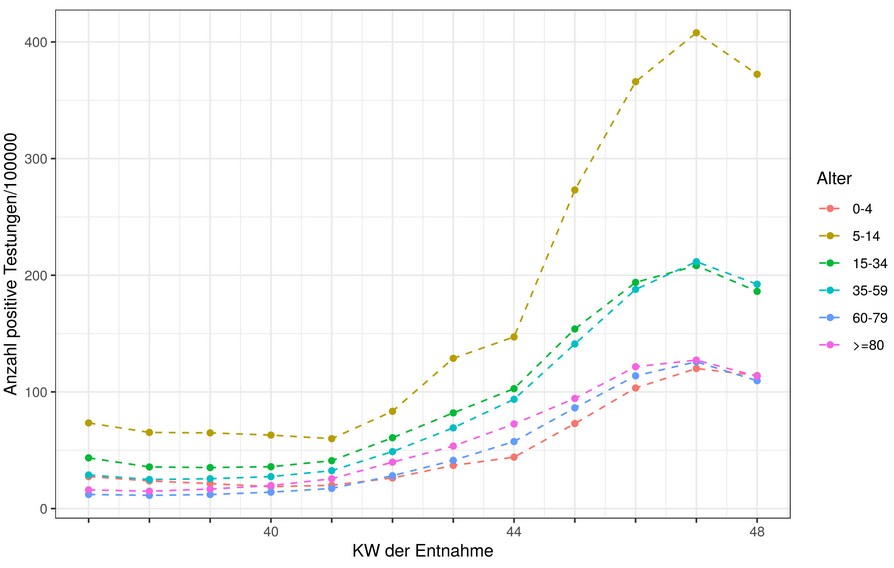 Anzahl POSITIVE Testungen pro 100.000 Einwohner nach Altersgruppe und Woche
3
Ergebnisse pro Monat (SARS in ARS) Datenstand 07.12.2021
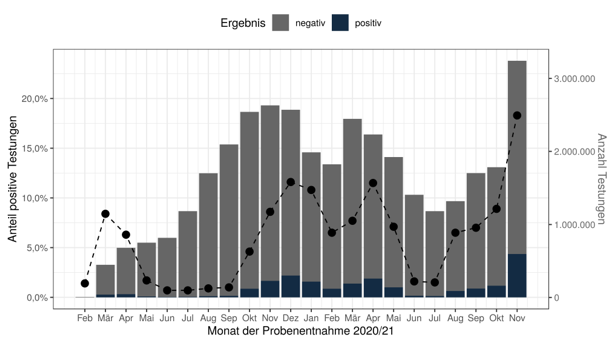 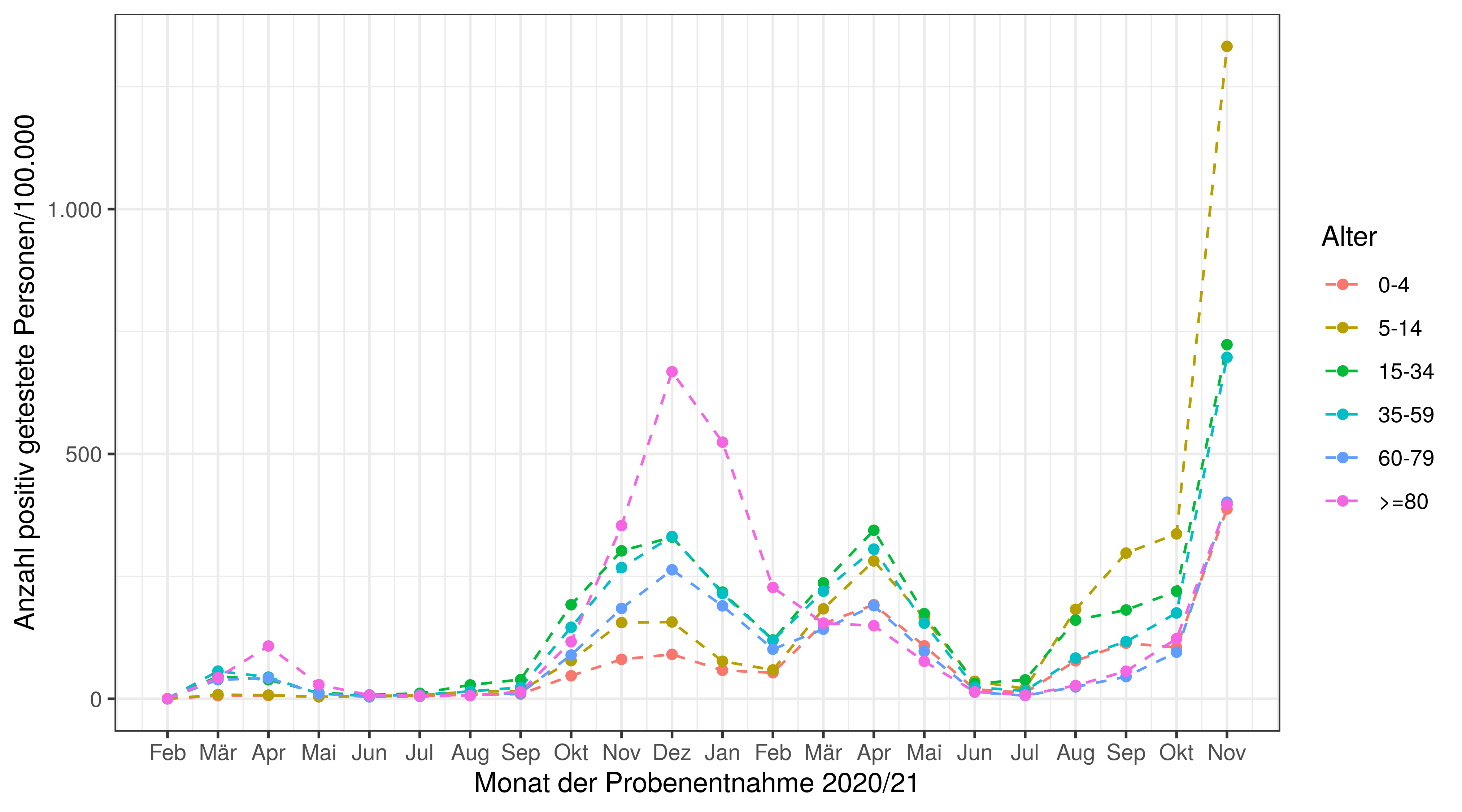 4
Ausbrüche aus den Meldedaten (KW 48)
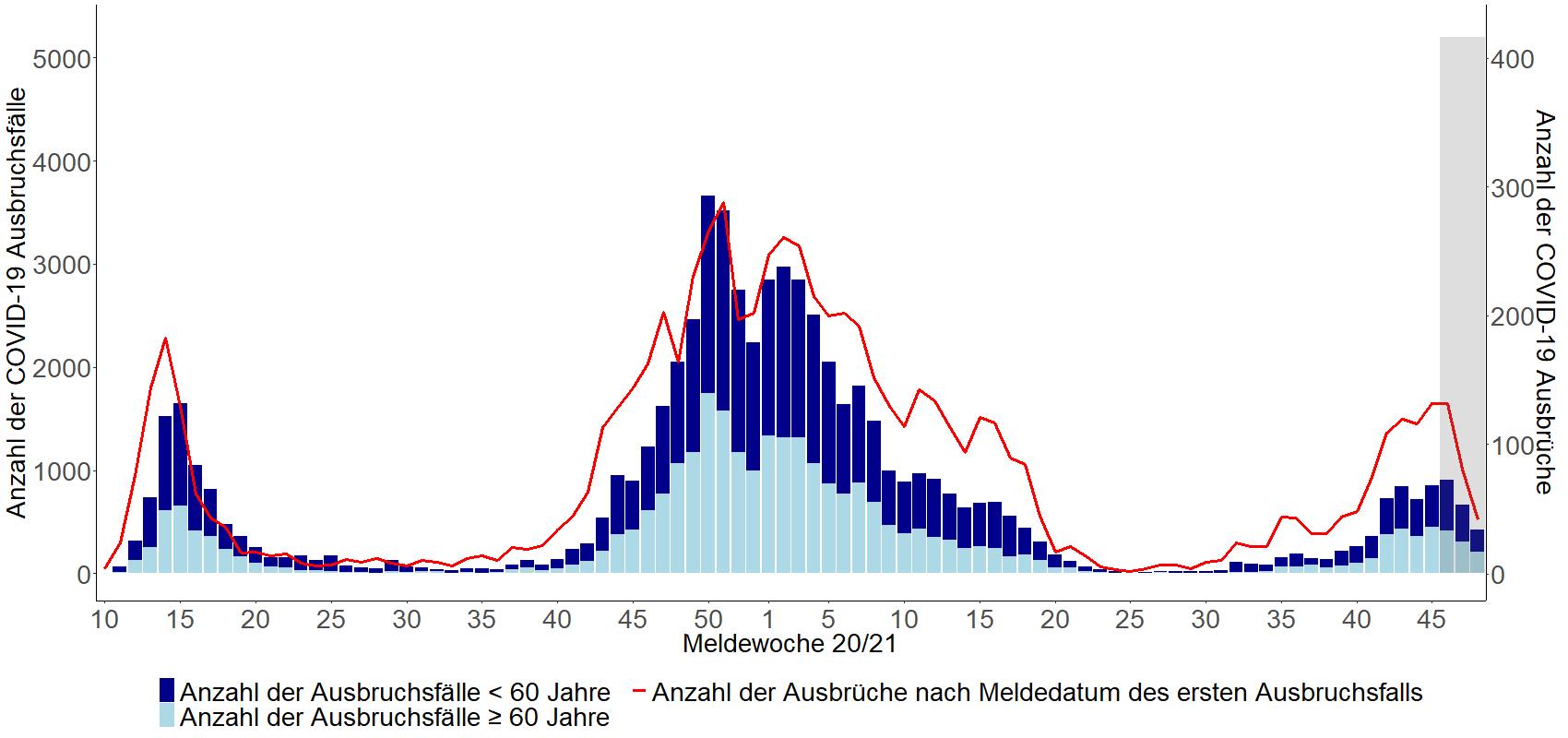 Medizinischen Behandlungseinrichtungen
Ausbrüche: 7.320
Fälle: 65.050
Median Fälle: 4
Todesfälle: 6.253
Ausbrüche mit neuen Fällen KW47: 110 (137)
Neue Fälle in KW47: 789 (1.045)
Todesfälle in KW 47: 59 (67)
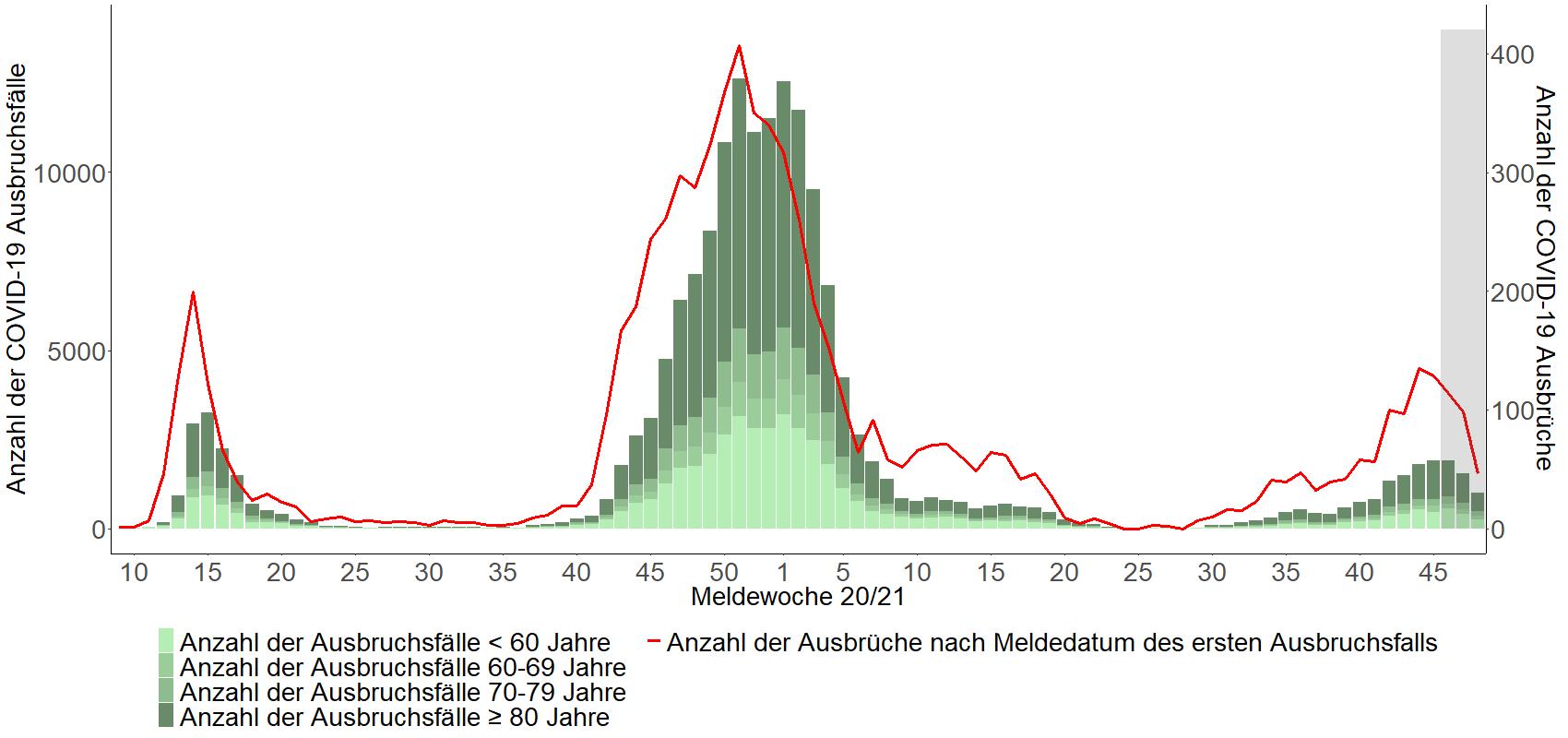 Alten- und Pflegeeinrichtungen
Ausbrüche: 7.231
Fälle: 170.409
Median Fälle: 15
Todesfälle: 24.765
Ausbrüche mit neuen Fällen KW48: 202 (218)
Neue Fälle in KW48: 1.604 (1.829)
Todesfälle in KW 48: 172 (176)
5
Wer wird wo getestet (SARS in ARS) - Datenstand 07.12.2021
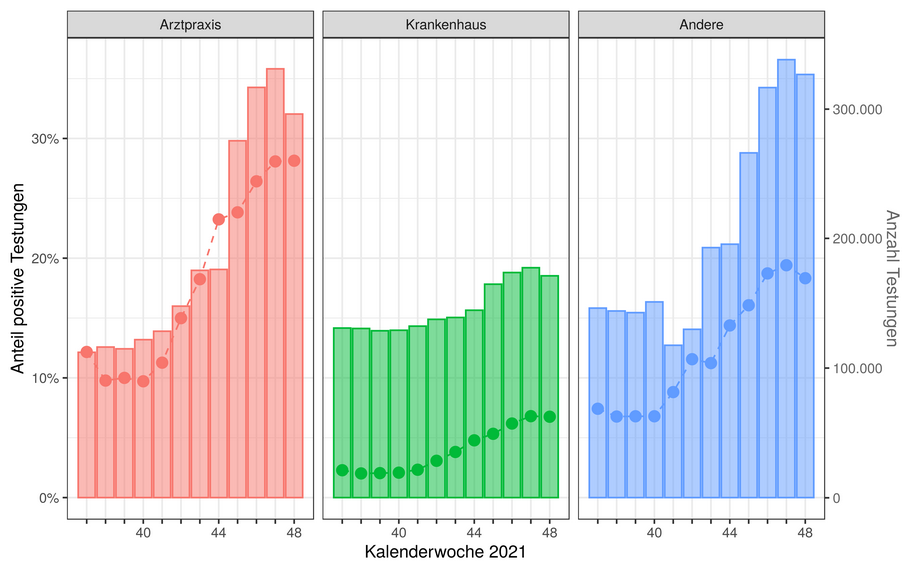 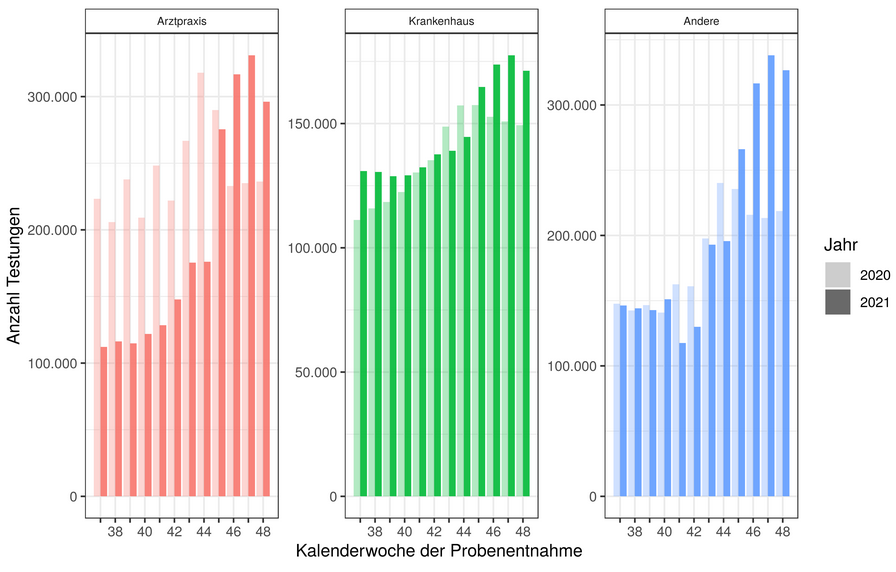 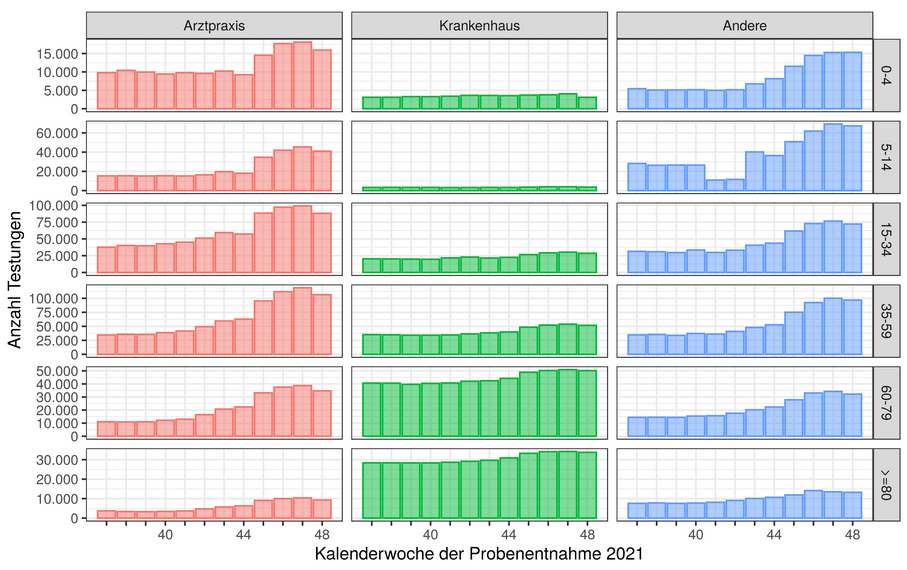 6